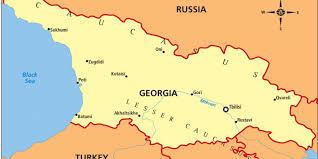 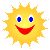 Georgia
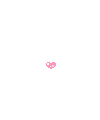 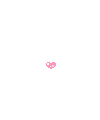 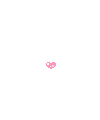 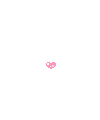 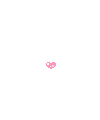 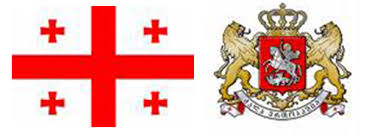 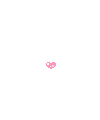 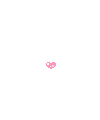 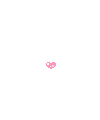 RegionRacha, Lechkhumi, lower Svaneti
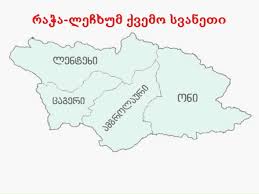 Racha, Lechkhumi, lower Svaneti
Lentekhi
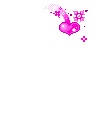 Oni
Ambrolauri
Tsageri
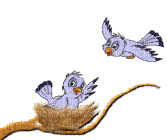 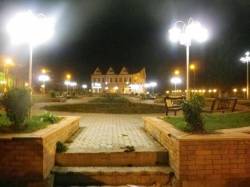 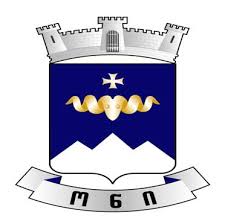 Oni municipality
The Inhabitants  of the Oni municipality are engaged in agriculture.
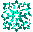 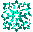 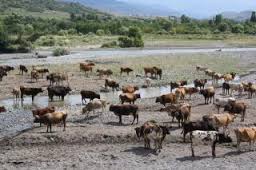 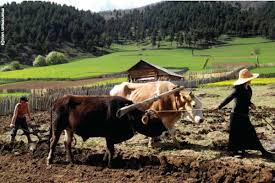 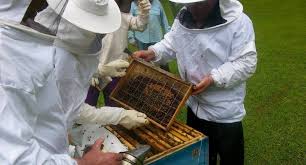 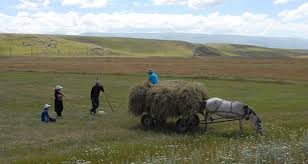 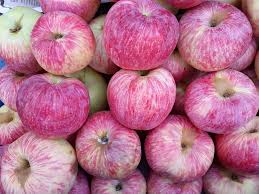 Pig breeding is a priority for the Oni region.
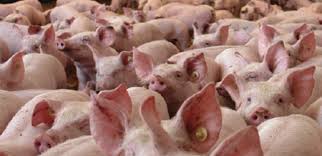 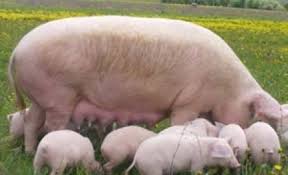 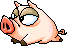 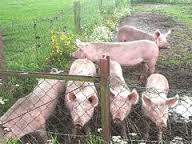 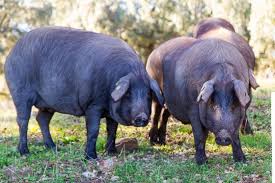 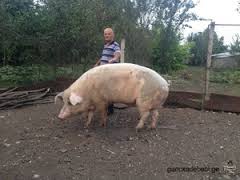 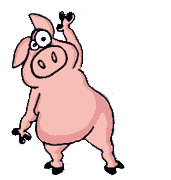 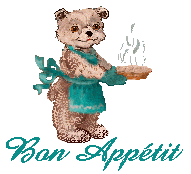 Rachvelien ham is unique…
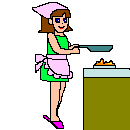 The ham from Racha is a Smoked ham…
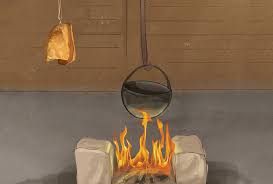 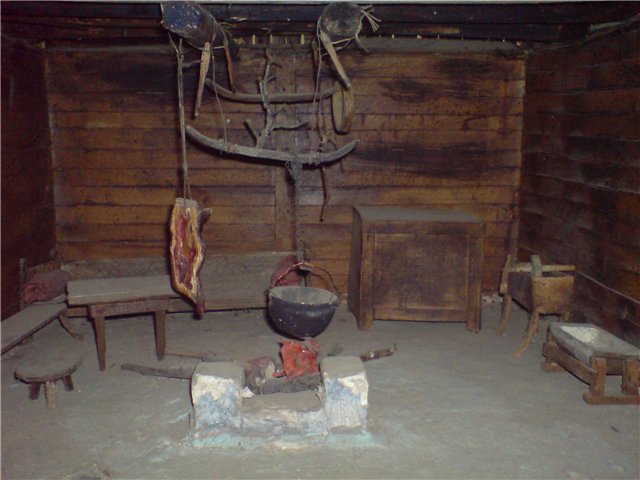 The ham from  Racha.
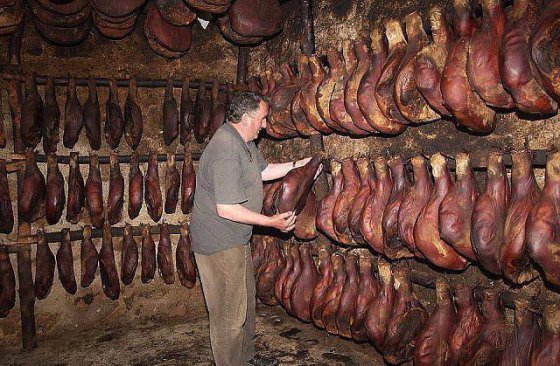 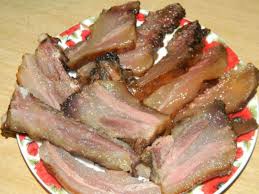 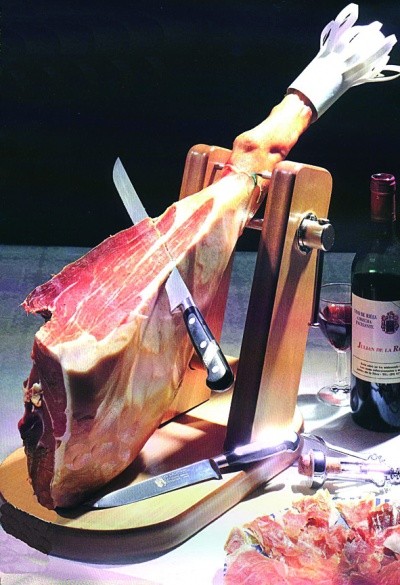 Special attention is paid to viticulture.
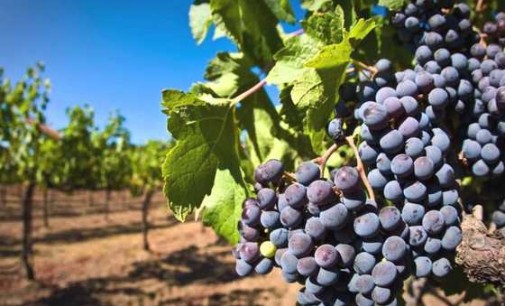 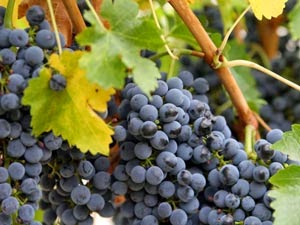 Notable endemic species of grapes inchude
“Aleqsandreuli “and  “Mujuretuli”.
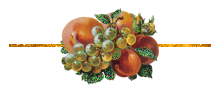 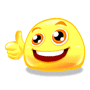 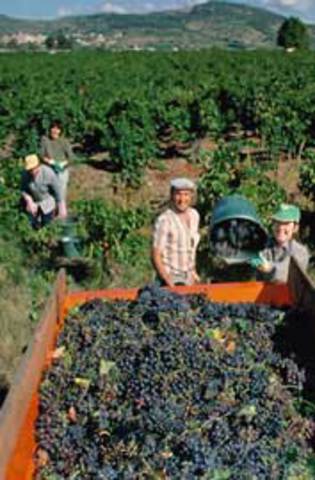 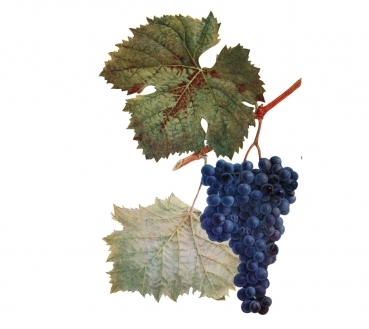 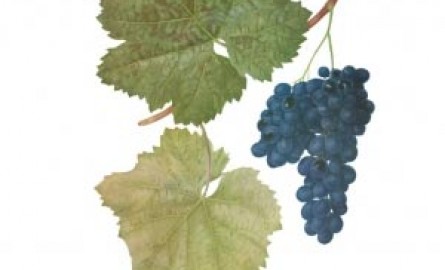 The  world famous, and unique, wine ‘Khvanchkara” is made in Racha.  “Khvanchkara”  wine is said to have medicinal properties.
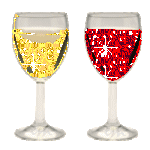 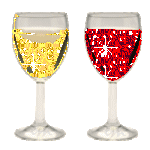 A special  underground vessel  for wine   “Churi”
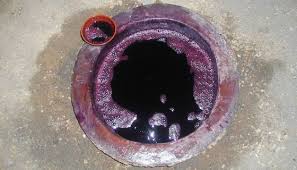 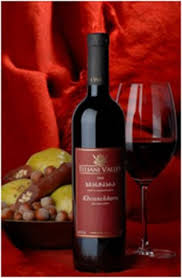 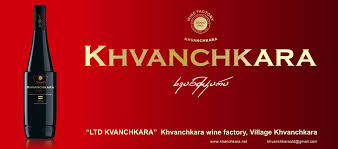 Racha is rich in natural resources, such as the mineral waters found in Shovi, Utsera (Gverita), Oni  (Sortuani), Ghebi and many ather places .
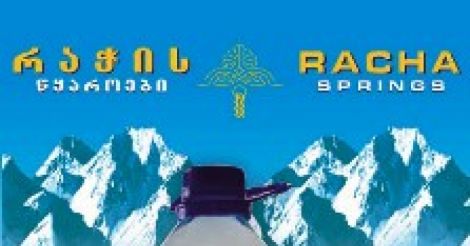 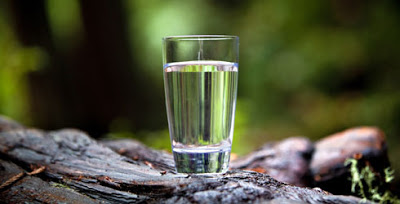 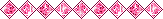 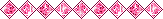 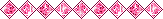 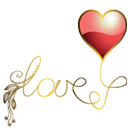 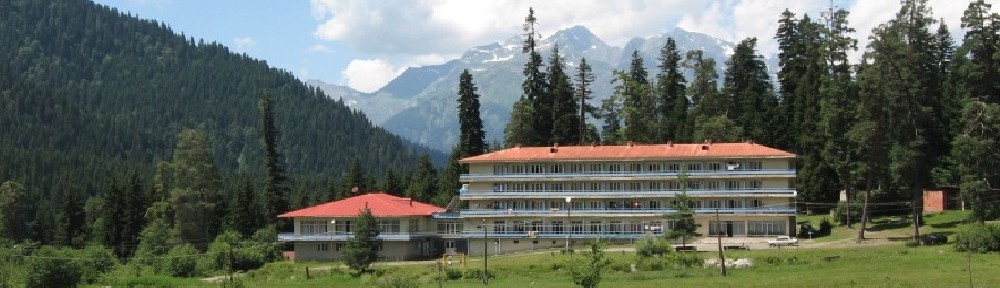 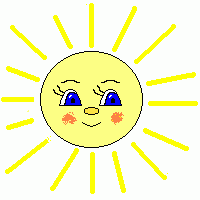 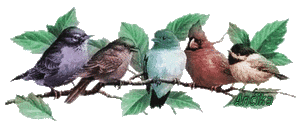 Shovi – Rest house ,, Racha ''
The Family  Rest House in Shovi  is in the heart of the georgian Caucus Mountains.
Racha is tich with a wide spatial  forest where  meny unique species  grow, such as the chesnut, beech,  maple, fire-tree, pine-tree, elm and many o ther trees.
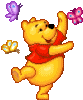 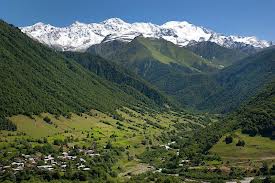 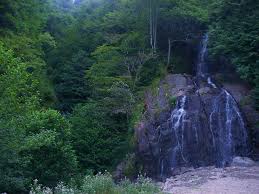 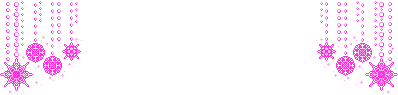 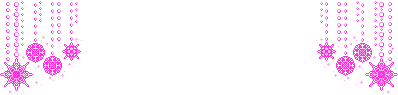 Tourists are attracted to the Oni region for its unique natural beauty.
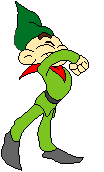 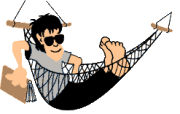 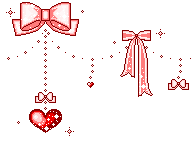 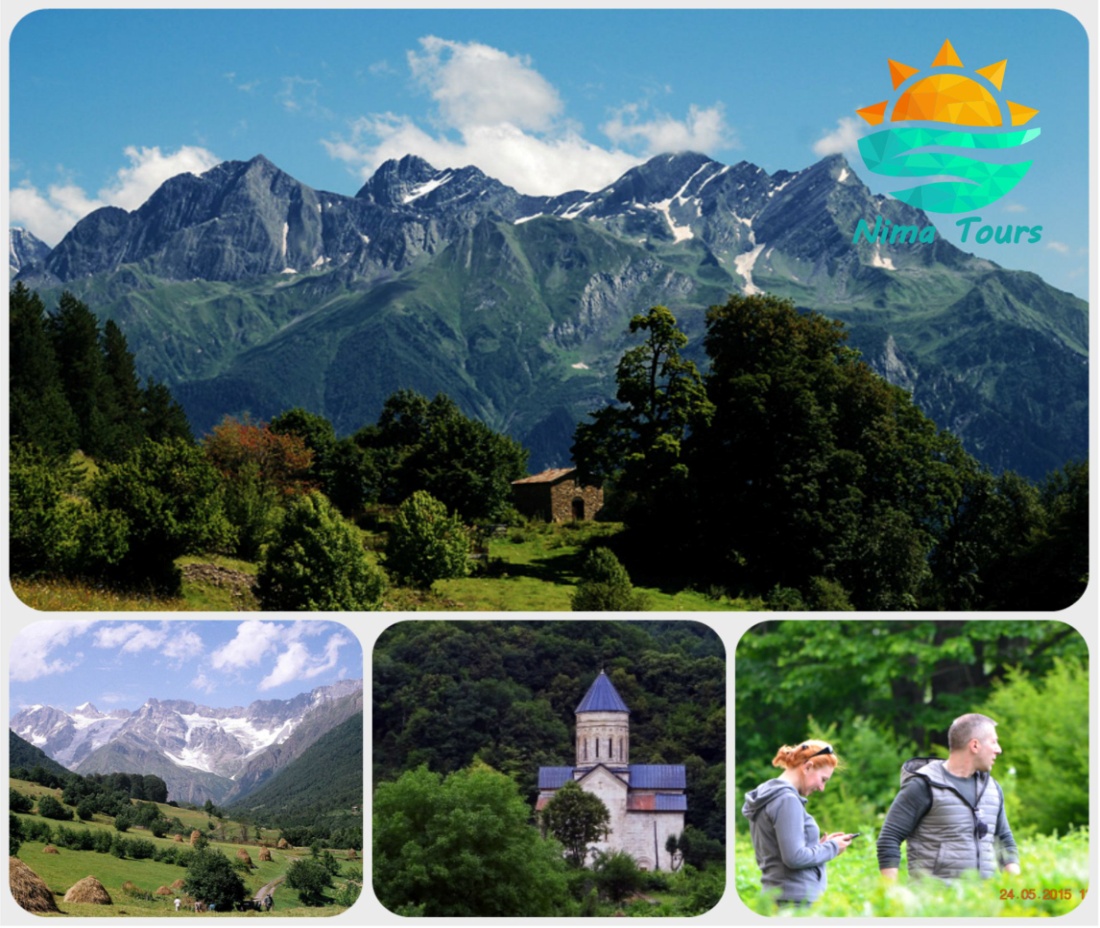 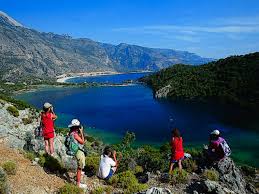 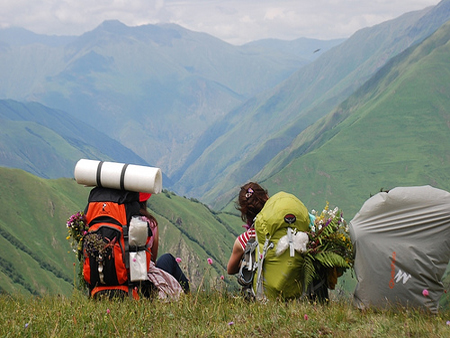 Racha is a beautiful and  interesting region…
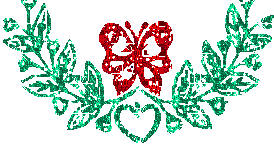 Visit us in Oni and experience the regions  uniqueness!!!
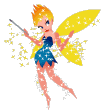 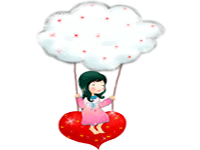 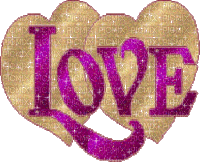 Thanks for  attention!!!
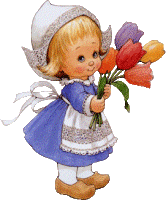 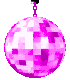 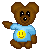 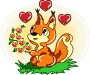